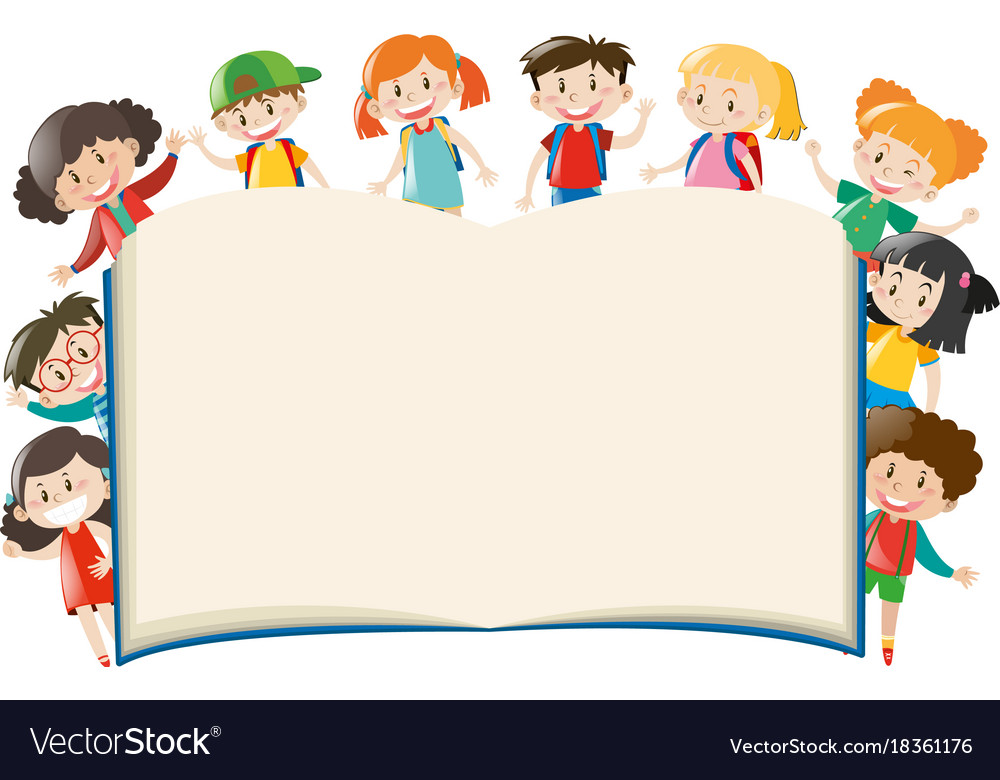 Các ngày lễ trong tuần
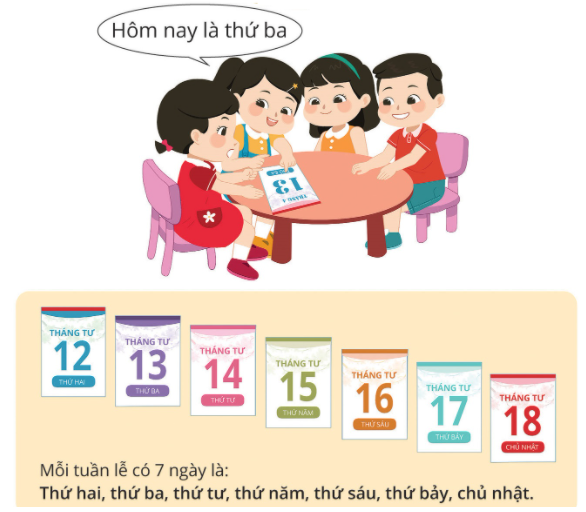 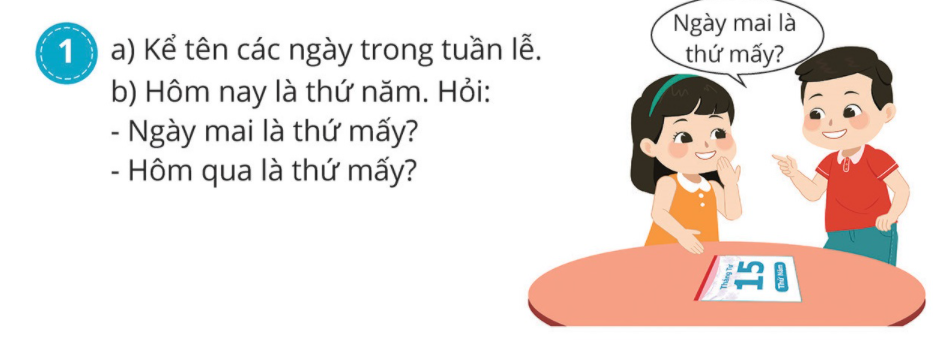 Thứ sáu
Thứ tư
Các ngày trong tuần: Thứ hai, thứ ba, thứ tư, thứ năm, thứ sáu, thứ bảy, chủ nhật
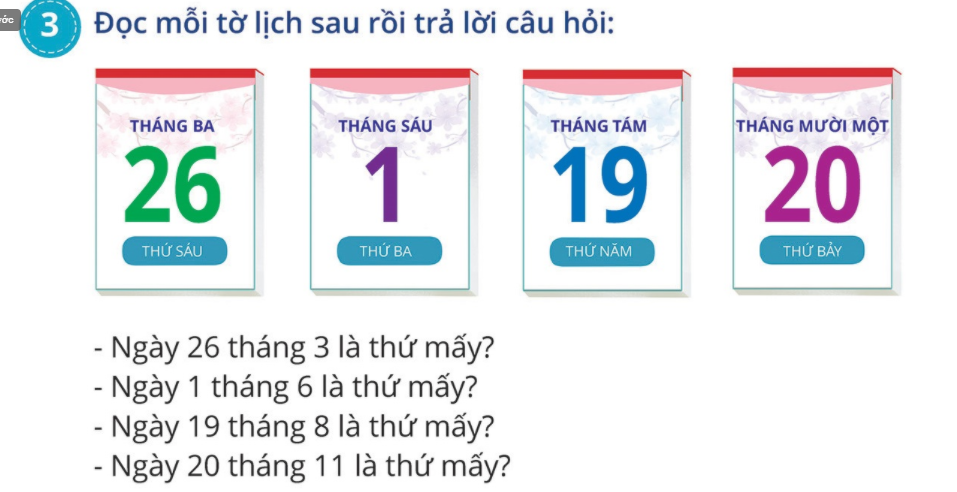 Thứ sáu
Thứ ba
Thứ năm
Thứ bảy
Ngày mai, mẹ sẽ cho Tân đi công viên. Hỏi hôm nay là thứ mấy?
Thứ bảy
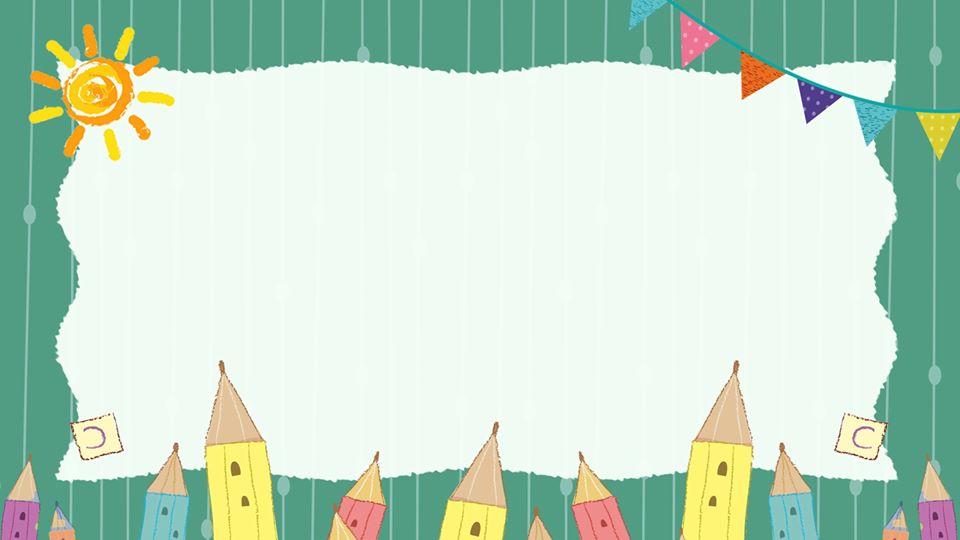 Dặn dò